ASSESS
Advanced Skills in Safety, Environment and Security at Sea

EASME/EMFF/2016/1.2.1.2/02/SI2.750174


Brussels, 10 April 2019
IS THE SEA YOUR FUTURE?
INDUSTRY TESTIMONIALS
TOPICS
Safety Basics
Overview of the Marine Regulatory framework and the Maritime Industry
Fire Protection
Evacuation Process
Passenger Ships Specifics
Offshore Units, Special Ships and Crafts
Environmental requirements and energy efficiency via simulation-based hull-form design and optimization techniques
Scientific studies on environmental impacts including noise and acoustic
Alternative Fuels and Hybrid Propulsion
Operational Safety and Security, ICT
PM Techniques and Soft Skills
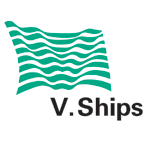 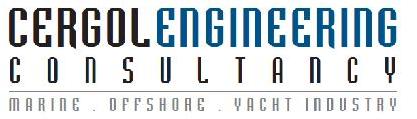 Yacht, Marine and Off-Shore Engineering and Consulting
Maritime services’ provider
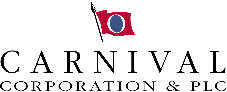 Cruise industry
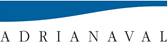 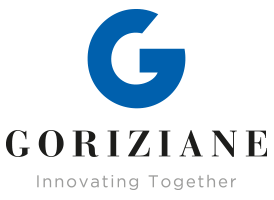 On-board safety
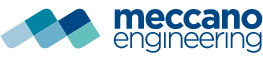 Engineering & Construction and Maintenance, Repair and Overhaul of moving systems
Engineering and consulting
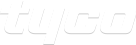 Security, fire detection and fire extinguishing
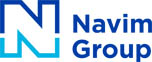 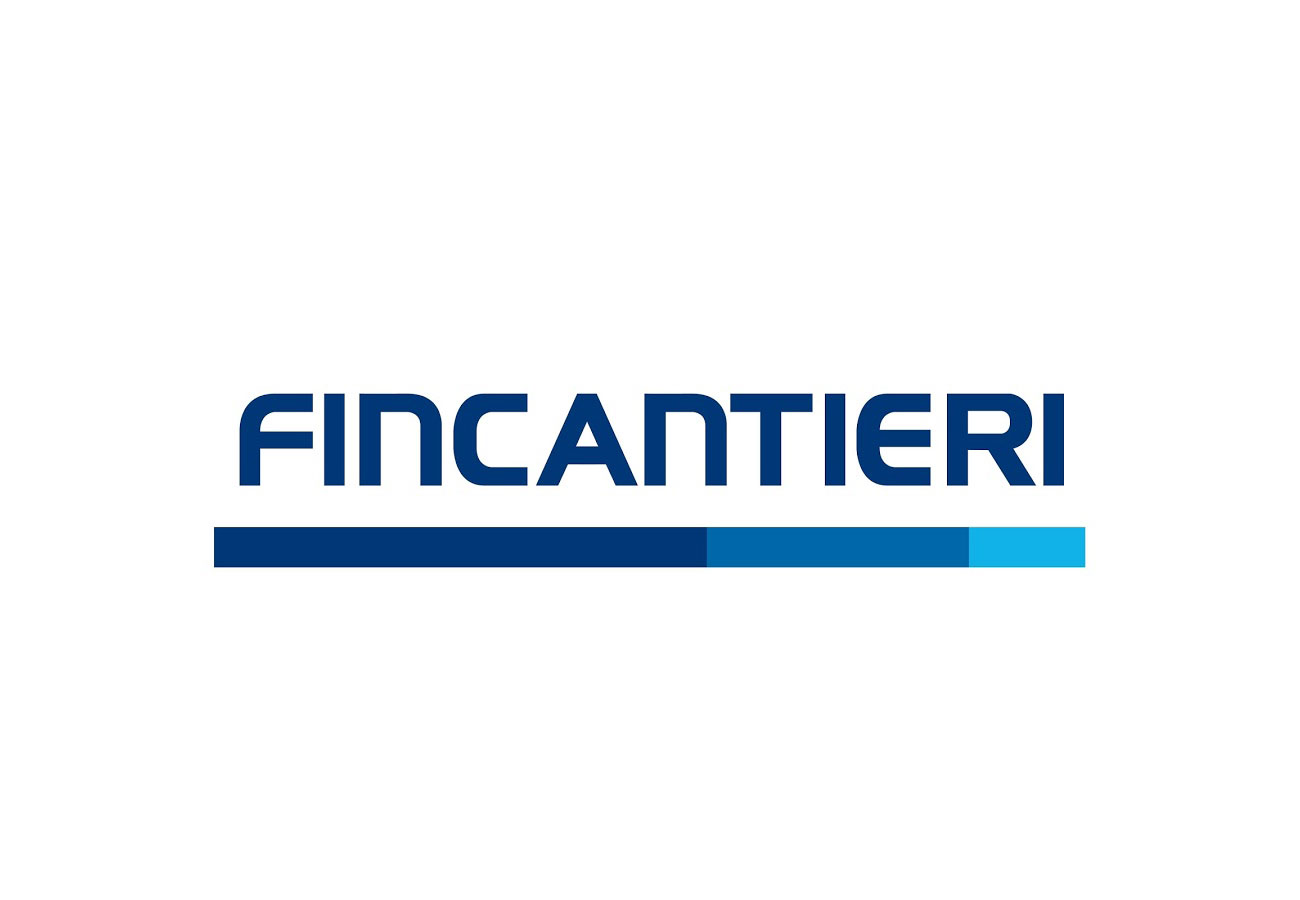 Design and manufacturing of Marine Equipment
Shipbuilding
ADVANCED MASTER
Training of       graduated employees in charge of design and manufacturing phases of ships/off shore plants.

DURATION: from 13th January 2018 to 31st December 2018 (@University of Trieste)
ECTS: 60
TITLE: attendants received a Second Level Master’s Degree, Level 8 of European Qualifications Framework (EQF).
7
514h
37h
3
5M
frontal lessons
internship
Industry testimonials
study visits (IT, D, NL)
UPSKILLING PROGRAMME & TRAINING THE TRAINERS
Training of          workers currently employed in operative management of ships and off-shore plants. 

DURATION: from 17th October 2018 to 15th December 2018. 
LOCATION: University of Trieste & Italian Maritime Academy Technologies (IMAT).
9 workers as SAFETY AND SECURITY MANAGER
1 worker as ENVIRONMENTAL MANAGER
Training of           high school teachers coming from technical high schools:

4 coming from Italy; 2 coming from Croatia; 6 coming from Slovenia.

Teaching on multidisciplinary themes on safety and security issues related to maritime sector.

DURATION: from 05th October 2018 to 26th November 2018 @University of Trieste
10
12
3
212h
16h
frontal lessons
study visits (IT, IT, NL)
frontal lessons
WHAT’S NEXT?
AM EDITION 2019-2020 
is under approval
FEEDBACKS FROM STUDENTS
[AM] less demanding programme
[AM] more practical activity less theory
[TT] more material delivered and deepen topics
[TT] more interaction between teacher and students
TT INITIATIVE HAS A HUGE REQUEST, a proposal with other EU regions is under evaluation
INPUTS FOR NEXT EDITIONS

AM can grow as one single offer in EU, TT must be performed at local level (replicability of the same model but in local language)
New strategical partners to be involved to allow a wider variety of: industry testimonial, study visits, venue where perfoming lessons, international students, advertisment
AM frontal lessons lasting 200 hours maximum
Less topics, more deepened
Alternative attendance opportunities for students: from the whole path to the single lecture
Catalogue of training offer in EU?
WOULD YOU JOIN US?
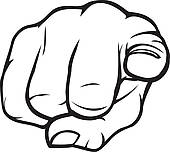 ELEMENTS FOR REPLICABILITY
High level training on safety/security and environmental issues (EU level)

Involvement of industry in the definition of contents and delivery of lessons (>50%)

Transfer of knowledge between professionals

Allow classes of workers that have different working positions in the same industry
Enlarging the organizing group, replicate in summer schools 

Plan modules in different EU regions with maritime tradition


Sectoral courses 


Contents must be adequately prepared
Manage the agreement of many actors
Avoid duplicates

any





any


Meet expectations from different students
Course recognition
Informe all actors potentially interested









Preliminary interviews
ELEMENTS FOR REPLICABILITY
Industry testimonials!

Allow a supporting services beyond training activities (to feed the network created)

Support the need of knowledge update of high school teachers


Study visits

Attendance flexibility (choice of Modules)
Invite companies

Include in the network a player with aggregative mission of different stakeholders

Small regional courses, same EU format but local competencies

Invite companies

Allow different levels of participation
Joint quality assessment method
any

any





Guarantee the same quality



any

Organizational constraints